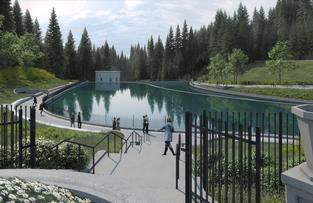 LU 19-182268 AppealThe Kingston House
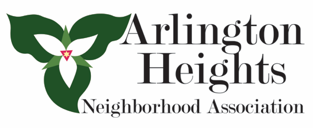 January 30, 2020
[Speaker Notes: The Arlington Heights) supports the findings of the Hearings Officer, Gregory Frank, to limit the Land Use Exception to 4 years for Japanese Garden office use of the Kingston House.  
We praise the Japanese Garden for being a major asset for cultural and scenic life.  
But this is not about the Japanese Garden.  
This is about the use of a residential home on a residential street as an Administrative Office.  We are an R7 residential neighborhood and need to maintain that character and that zoning protection.   

The livability of our neighborhood is not the same as it was 10 years ago.  
This land use exception needs to be viewed in today’s context, not because it was approved 10 years ago when there was the full support of AHNA.  
The question is “Does extending the Office use of this R7 residential home for a total of 20 years have impact on livability for neighbors”?  
We agree with the Hearings Officer, it most certainly does.]
LU- 19-292268 Appeal by the Japanese Garden
Arlington Heights Neighborhood Association recommends denying the appeal of the Japanese Garden and limit the LU exception to 4 years
The Japanese Garden promised AHNA that the office use of the Kingston House would be temporary and limited to 10 years (ANHA Board Minutes 3/9/2009)
4 years provides ample time for the Japanese Garden to find a new office space, we had recommended 2
The Hearings Officer found that granting another 10-year extension of the Kingston House as an administrative office would effectively make office use permanent (Decision of the Hearings Officer, LU-190292268, p30)
The Kingston House should be a residential home – it is in an R7 zone that prohibits office space
Promises Made
AHNA Board Meeting Minutes March 3, 2009  - “ They (the Japanese Garden) would like a 10-year term limit based on the following estimates”:
 2-3 years before they start campaign
5 years from start of the campaign to end of construction
Good Neighbor Agreement August 2009, p2 -  “it is the present intent of the parties that the Kingston House be used for residential purposes after 10 years”
Decision on LU 09_104061 Nov. 5, 2009, p7– ”The Hearings Officer noted through testimony of the applicant and others, that the proposal would only be acceptable if the applicant was limited, to the extent possible, to a ten year term: thereafter, the House to be returned to residential use.”
[Speaker Notes: Promises were made to Arlington Heights by the Japanese Garden to secure our support for temporary office use of the Kington House and for support of the Japanese Garden Expansion. 
The trust and goodwill that the neighborhood had with the Japanese Garden is not the same now as it was back when promises were made in a Good Neighbor Agreement, Construction Management Plan, and in meetings with AHNA]
Promises Broken
AHNA Board Meeting Minutes June 17, 2013 – “Steve Bloom mentioned that it is the garden’s intent to maintain permanent offices in the residence they own on Kingston.  This is contrary to what we were led to believe during negotiations regarding their conditional use permit for the residence a few years back.”
Hearings Officer Decision LU 14-122172 CU, June 27, 2014 - Expansion to Kingston House and Permanent Office Use requested, then withdrawn with additional space added to Cultural Village to accommodate administrative staff
April 16, 2017 – Cultural Village construction complete, Kingston House is still an office despite additional space
[Speaker Notes: In less than four years, promises were broken.  There has been significant livability impact on the neighbors as a result.]
Changes Impacting Overall Livability
Graffiti, Slashed Tires, Vandalized Cars, Parking and Congestion have all worsened 
Visitors to the Japanese Garden have increased from around 300,000 in 2015 to 453,000 in 2019
 The Garden now has 120 employees and 400 volunteers
Two major construction projects 
The Japanese Garden Expansion
The Washington Park Reservoir Improvement Project
An Administrative Office in our Neighborhood is yet one more impact
[Speaker Notes: Over the last 10 years, crime, vandalism, parking shortages, and congestion issues have risen significantly in the neighborhood. 
Visitors to the Gardens have increased dramatically.  The Japanese Garden alone has seen an increase from around 300,000 visitors in 2015 to 453,000 visitors this year with 120 employees and 400 volunteers.  It was 83 in 2017!!!!!
Police resources are spread thinner across the city as it has grown tremendously.   
We have had two major construction projects, the Japanese Garden Expansion and the Washington Park Reservoir Improvement Project.  
All of these changes impact livability in our neighborhood.]
Crime & Vandalism in Arlington Heights
Crime and vandalism incidents are higher for neighbors closest to the Kingston House
Camping calls to Portland Parks Rangers have increased significantly in the park with spillover occurring
An empty home with a closed park gate adjacent to it on a dead-end street with virtually no car traffic at night invites issues
A new residential neighbor would provide the needed eyes on the street and activity to discourage crime after dark and on weekends at the Kingston House
Traffic & Parking
Older homes lack off-street parking 
Poor public transportation & elevation forces most people to drive to Washington Park
Metered Parking, more park visitors and more Garden employees/volunteers cause parking spillover into the neighborhood
Garden employees regularly park in the neighborhood to avoid paying for parking
The Garden only began enforcing the GNA restricting employee parking in the neighborhood in the last year when seeking AHNA approval for a new 10-year exception for office use
Twelve additional parked cars for one home on streets close to capacity do have an impact
[Speaker Notes: Due to the age of homes in the neighborhood, many have no driveways or garages, or they have garages designed for Model T’s, necessitating parking on the street.  
Metered parking in the park coupled with more park visitors and construction projects and poor bus service have led to severe shortages of parking in the neighborhood in spite of the Washington Park TMA. 
12 additional cars for one home on streets that are close to parking capacity does have an impact. 
The Japanese Garden did not enforce the Good Neighbor Agreement parking condition for the majority of the last 10 years.  
Garden employees have regularly parked in the neighborhood to avoid paying for parking in the park.
 The Japanese Garden only began enforcing that their employees are not to park in the neighborhood shortly before they notified AHNA that they would be seeking another 10-year Exception and wanted our support.  
We are concerned that if this long extension is granted, there will be no incentive to enforce this and livability will deteriorate further.]
Our Requests
Affirm the Decision of the Hearings Officer for LU-19-192268 CU 
Add a condition that the Japanese Garden report annually to AHNA and the City of Portland on their progress for finding office space outside of Arlington Heights